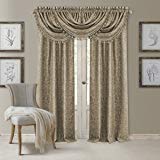 স্বাগতম
পরিচিতি
পাঠ পরিচিতি
কোনটি দেখবে
শিক্ষক পরিচিতি
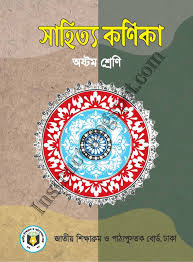 আজকের পাঠ
মোঃ জাহিরুল ইসলাম
সিনিয়র শিক্ষক (বাংলা)
আল্লারদর্গা মাধ্যমিক বিদ্যালয়
দৌলতপুর, কুষ্টিয়া।
০১৭১০-৪৫১৯৪৩
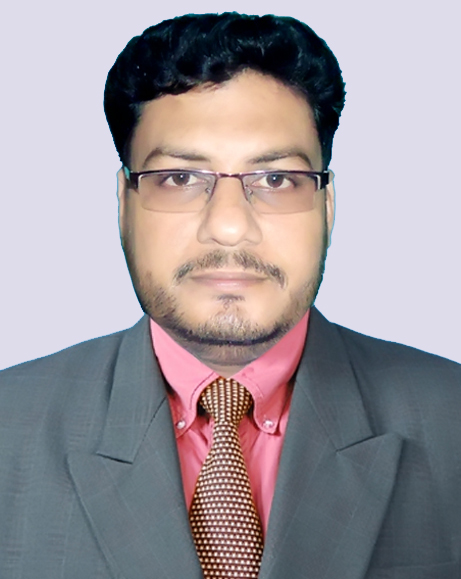 শিখন ফল
একক কাজ
জোড়ায় কাজ
মূল্যায়ন
বাড়ীর কাজ
ধন্যবাদ
মোঃ জাহিরুল ইসলাম সিনিয়র শিক্ষক (বাংলা) আল্লারদর্গা মাধ্যমিক বিদ্যালয়, দৌলতপুর, কুষ্টিয়া।
কয়েকটি ছবি দেখি
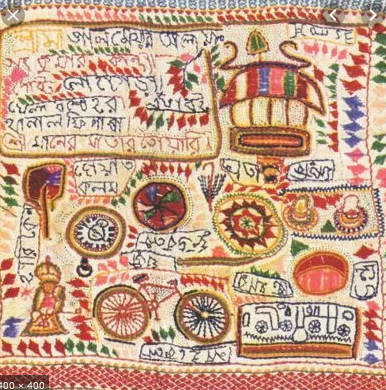 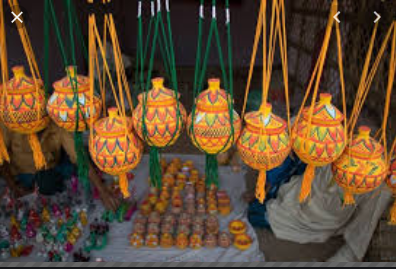 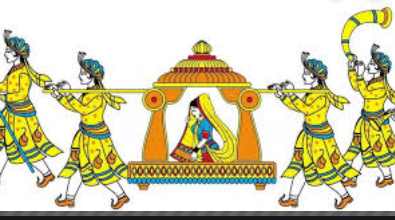 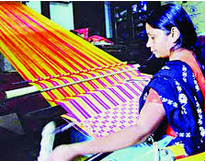 আমাদের লোকশিল্প
কামরুল হাসান
পাঠ শেষে শিক্ষার্থীরা যা যা …
লেখক পরিচিতি বলতে পারবে;
 বিভিন্ন কুটির শিল্পের পরিচয় ব্যাখ্যা করতে পারবে।
জন্ম
১৯২১খ্রিঃ
কোলকাতা
খ্যাতিমান শিল্পী হিসেবে দেশবিদেশে   পরিচিতি
মৃত্যু
১৯৮৮খ্রিঃ
ঢাকায়
বাংলাদেশের শিল্প আন্দোলন ও আমার কথা
ঢাকা আর্ট ইনস্টিটিউট এ অধ্যাপনা
উল্লেখযোগ্য রচনা আমাদের লোককৃষ্টি
একক কাজ
কামরুল হাসানের ২  টি উল্লেখযোগ্য গ্রন্থের নাম লিখ।
আদর্শ পাঠ
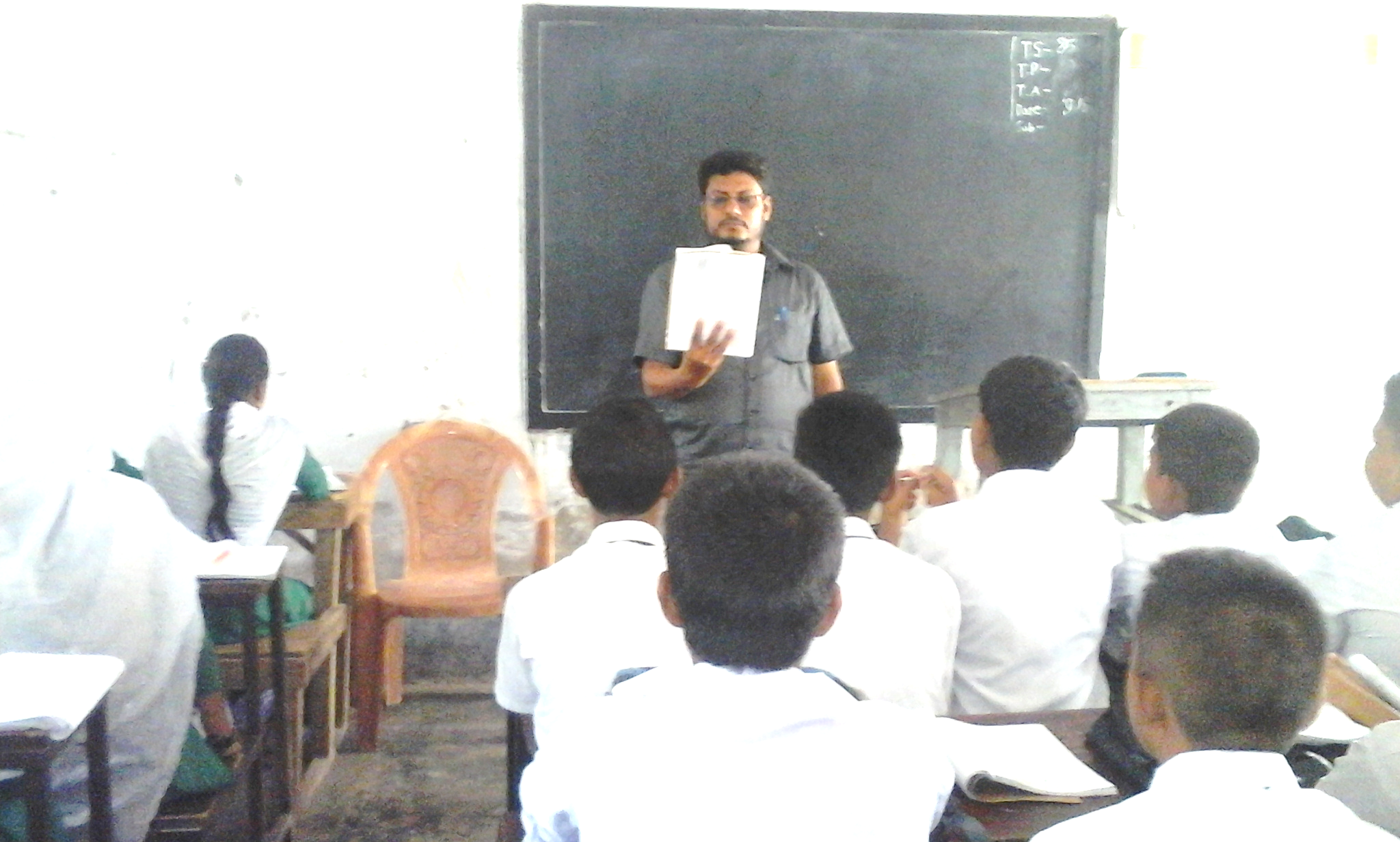 লোক  শিল্প কাকে বলে?
উত্তর : লোকশিল্প : সাধারণত লোক বলতে বোঝায় সাধারণ লোকের জন্য সাধারণ লোকের সৃষ্টি। এর পরিধি এত ব্যাপক ও প্রকৃতি এত বিচিত্র যে , এক কথায় এর সংজ্ঞা নিরুপণ করা যায় না।
সরব পাঠ
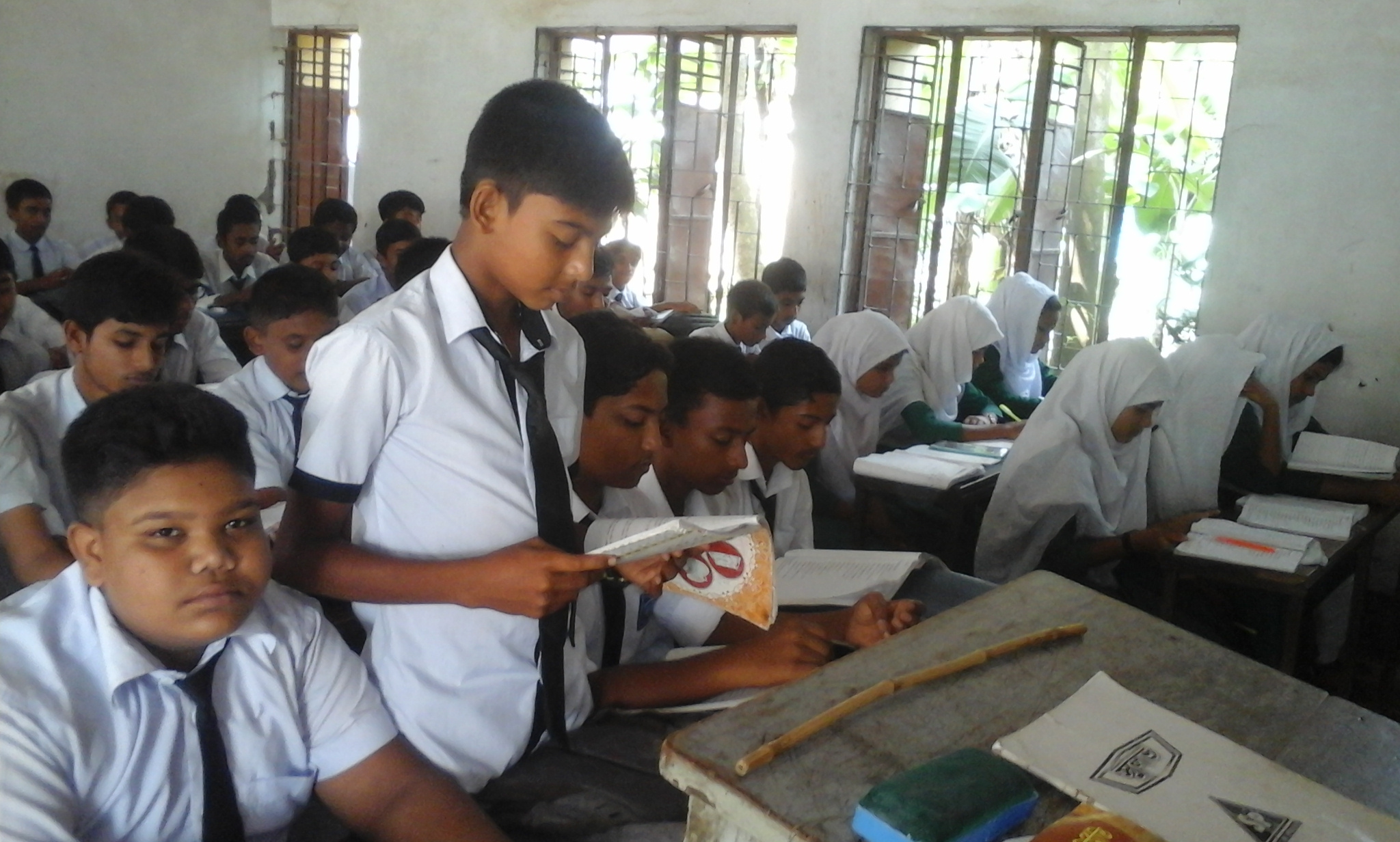 জোড়ায় কাজ
তোমার এলাকায় ব্যবহৃত ১০টি কুটির শিল্পের নাম লিখ।
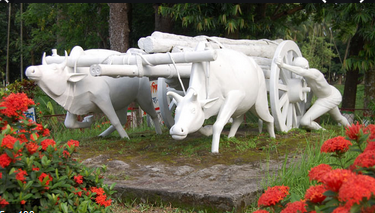 মূল্যায়ন
সঠিক উত্তরের পাশে টিক চিহ্ন দাওঃ
আমাদের লোকশিল্প কী ধরনের রচনা?
ক)  নাটক
খ) ঊপন্যাস
গ) ছোট গল্প
√
ঘ)   প্রবন্ধ
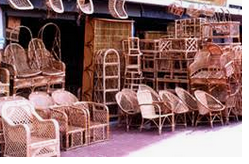 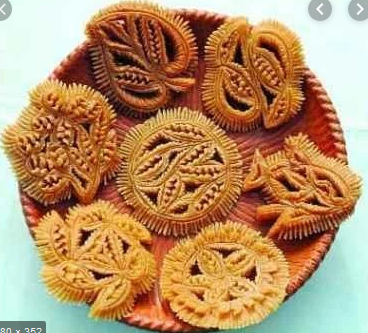 বাড়ীর কাজ
কুটির শিল্প হারিয়ে যাওয়ার ১০ টি কারন লিখে আনবে ।
ধন্যবাদ
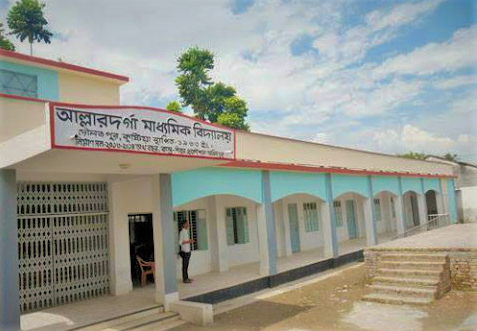